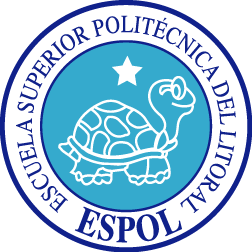 ESCUELA SUPERIOR POLITÉCNICA DEL LITORAL
Guayaquil - Ecuador
“Aplicación Web para la automatización de procesos académicos y administrativos de Instituciones Educativas”
Presentada Por:
 Bárbara  Alexandra  Muñoz  Estrella
Luis  Ángel  Ushca  Pérez
INTRODUCCIÓN
El presente proyecto muestra el desarrollo de una aplicación web que tiene como finalidad brindar soluciones rápidas al momento de administrar una Institución Educativa.
[Speaker Notes: Insert a map of your country.]
OBJETIVO  GENERAL
Diseñar e implementar una herramienta web que proporcione soluciones integrales que permitan además de llevar el control administrativo de una Institución Educativa, el proporcionar la ayuda necesaria para la comunicación entre los usuarios.
OBJETIVOS  ESPECÍFICOS
Garantizar el control de las actividades básicas que una Institución Educativa requiere.

Crear nuevos recursos de información y comunicación para los miembros de la Institución.

Satisfacer y estrechar el triángulo de la educación: Estudiantes, Docentes y Padres de Familia.
REQUISITOS  FUNCIONALES
Mejorar los procesos manuales cambiándolos por procesos automatizados.

Llevar un control de los diferentes usuarios que utilizan el sistema.

Controlar las labores de la parte administrativa.

Realizar acceso o bloqueos dependiendo del usuario que utilice la aplicación.
REQUISITOS  NO  FUNCIONALES
Utilizar como motor de base de datos Microsoft SQL Server 2005.

Trabajar de manera integra en una interfaz gráfica amigable al usuario.

Contar con un tamaño estandarizado para todas las ventanas de interacción.
TIPOS  DE  USUARIOS
Administrador - Director(a) / Rector(a).
Secretaria.
Inspector General.
Docente.
Estudiante.
Representante.
MODO  DE  OPERACIÓN  DEL  SISTEMA
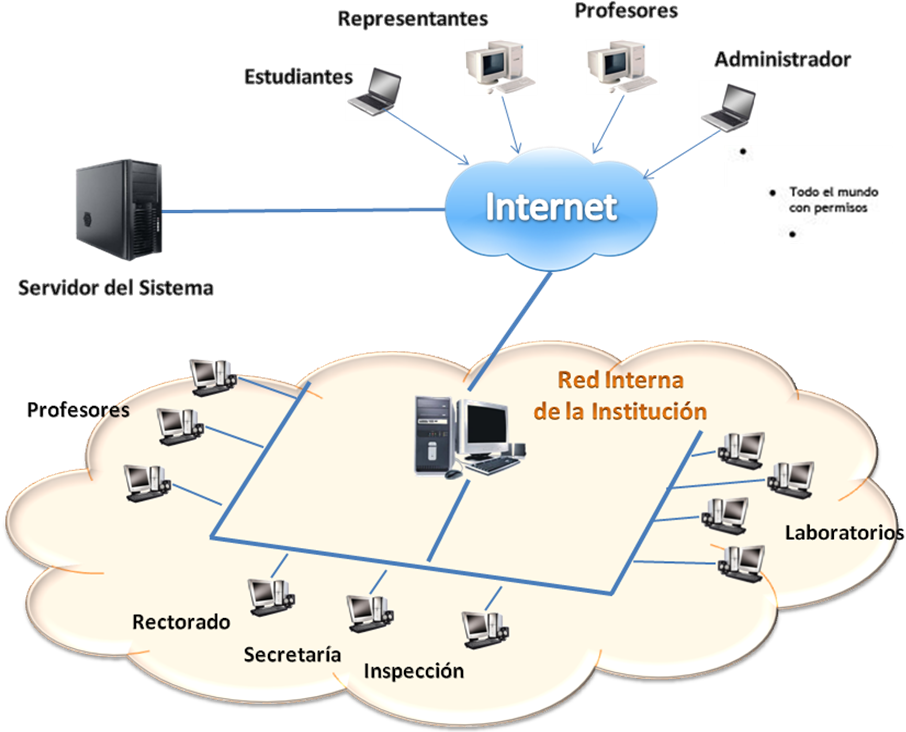 TEORIAS  UTILIZADAS
Ajax
Es una técnica de desarrollo web, creada específicamente para aplicaciones interactivas ejecutadas en el lado del cliente.
Características:
Válida para múltiples plataformas y utilizable en diversos sistemas operativos.
Realiza una comunicación asincrónica con el servidor.
Mediante JavaScript se llaman a las funciones de Ajax.
Actualizaciones parciales de la página, que actualizan sólo las partes de la página web que han cambiado.
HERRAMIENTAS  AJAX
UpdatePanel: Habilita secciones de una página para
que se presentan sin necesidad de postback.
TabContainer: Crea un conjunto de fichas que se pueden
utilizar para organizar el contenido de la página.
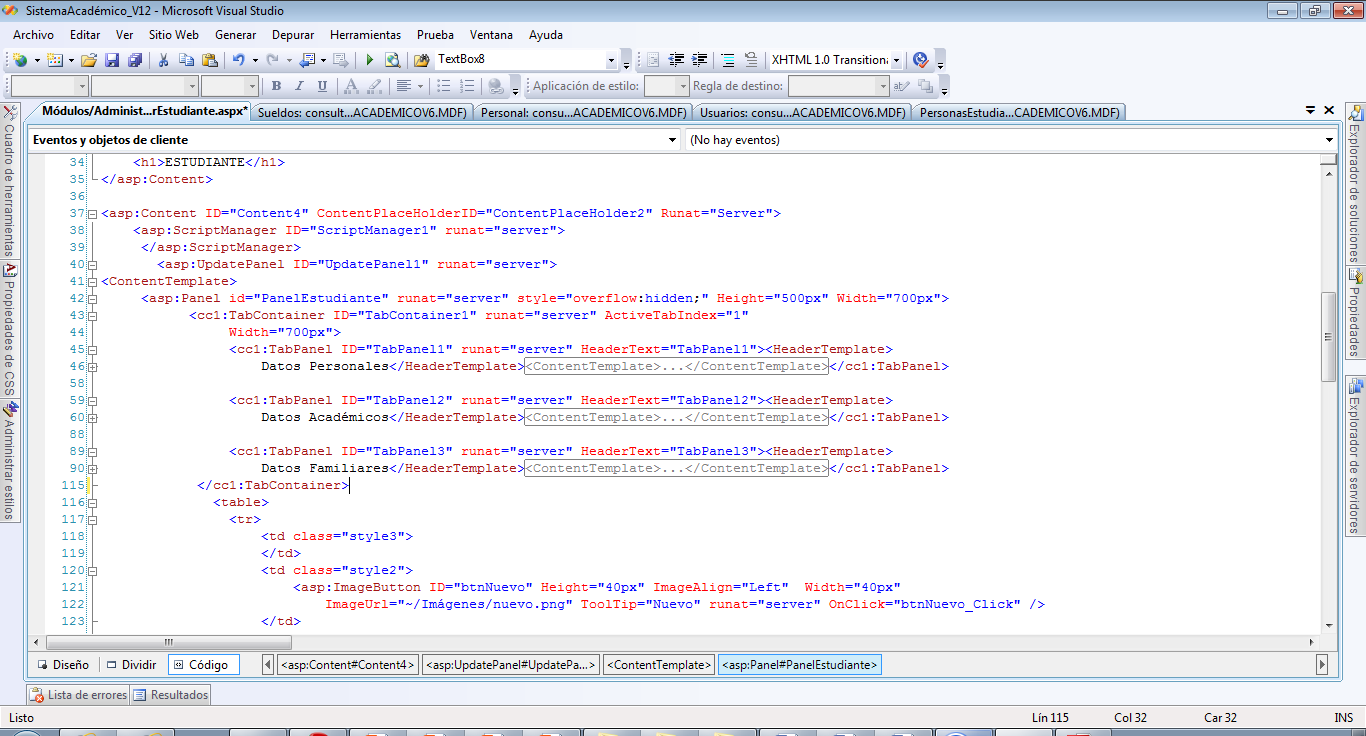 HERRAMIENTAS  AJAX
Calender Exteneder: Es un extensor que se puede
conectar a cualquier control TextBox. Ofrece la fecha al
usuario en un control con ventanas emergentes.
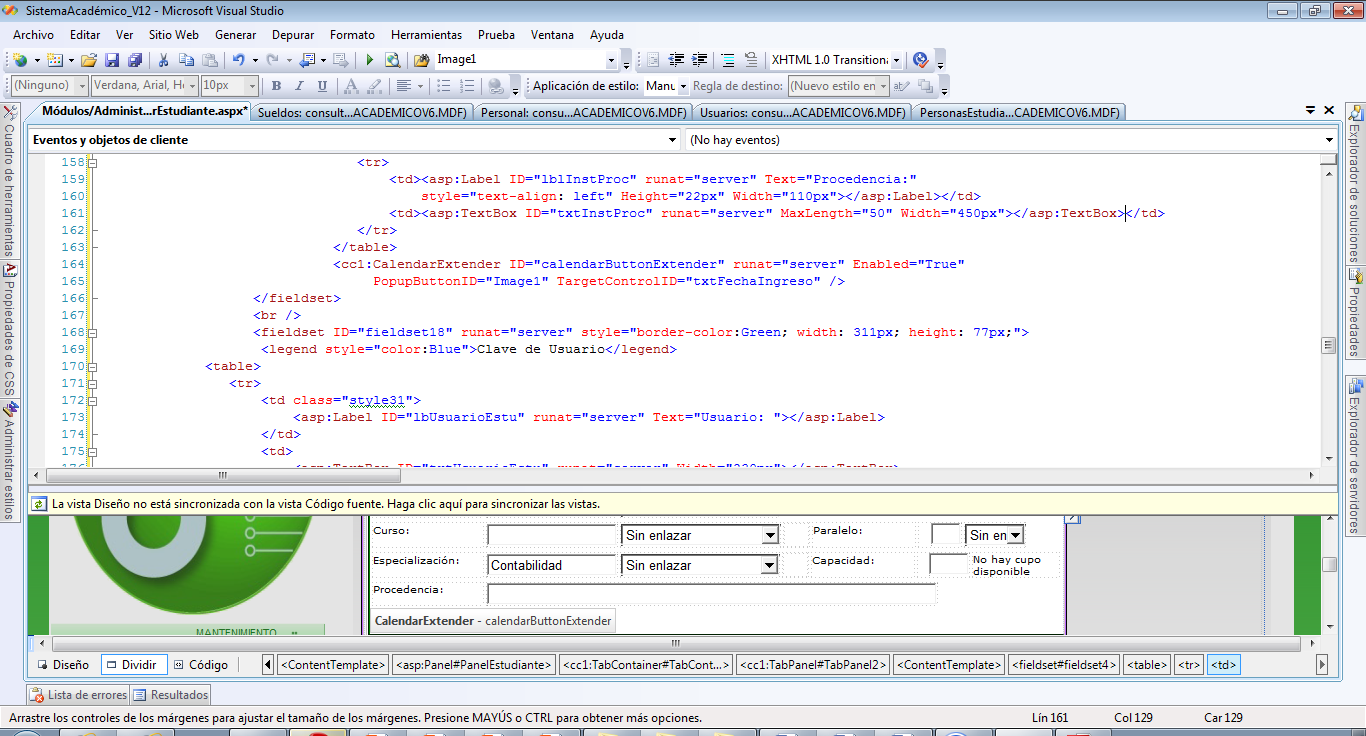 FilteredTextBoxExtender: Extiende al TextBox de modo 
que podemos definir qué tipo de caracteres permitimos 
que escriba el usuario.
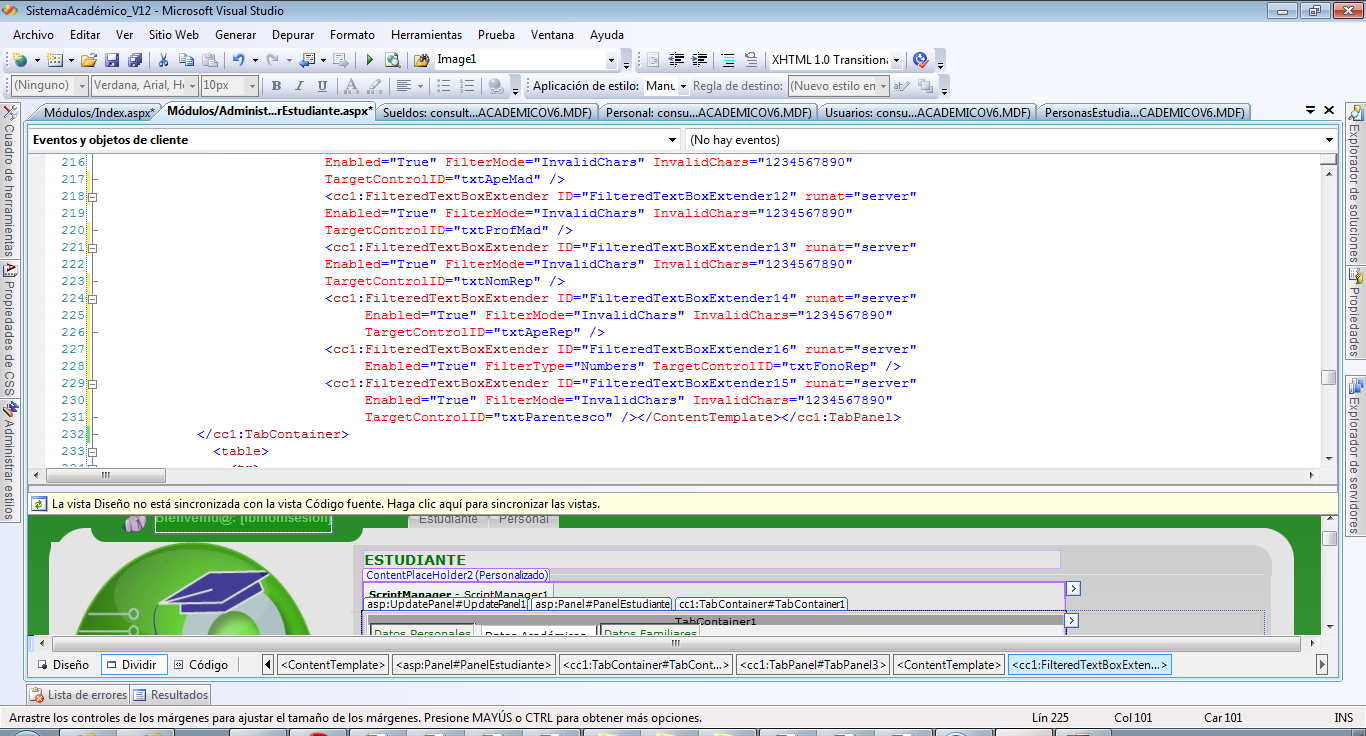 SQLDATASOURCE
Características:
El control SqlDataSource sirve para administra el acceso y enlace de datos. 
SqlDataSource funciona con cualquier producto de base de datos para el que haya un proveedor de ADO.NET
SqlDataSource enlazara un procedure desde la .dll de cada modulo evitando que desde la presentación haya comunicación con la base de datos
ARQUITECTURA  DEL  SISTEMA
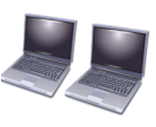 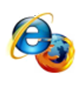 HTTP
Usuarios
Web  Server
Web Browser
Network
GUI
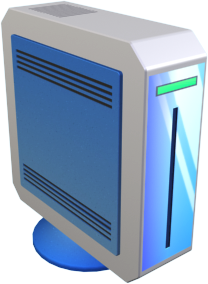 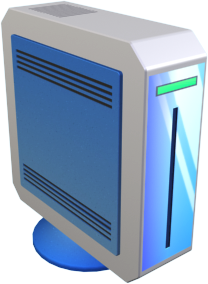 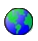 HTML
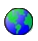 Data  Source
DBMS
Data  Server
Generador de Web Pages
L / E
SQL
Store  Procedure
DESCRIPCIÓN DE MÓDULOS
Módulo Administrador.
Módulo Secretaría.
Módulo Inspector.
Módulo Docente.
Módulo Estudiante.
MODULO ADMINISTRADOR
Funciones más relevantes:

Creación de paralelos.
Asignación de cargo.
Ingreso de asignaturas.
Ingreso del personal administrativo y de estudiantes.
Consulta de horarios de cursos, horarios de docentes, atrasos y faltas de estudiantes y docentes.
MODULO SECRETARÍA
Funciones más relevantes:

Ingreso del personal y de estudiantes.
Consulta de horarios de paralelos, horarios de docentes.
Consulta de  atrasos y faltas de estudiantes y docentes. 
Consulta de calificaciones.
Consulta de Pensiones.
MODULO INSPECTOR
Funciones más relevantes:

Registro de horarios de paralelos.
Registro de atrasos y faltas.
Registro de asignaturas-docentes. 
Consulta de horarios de docentes.
Consulta de calificaciones.
MODULO  DOCENTE
Funciones más relevantes:

Registro de calificaciones.
Consulta de horarios de docentes.
MODULO  ESTUDIANTE y REPRESENTANTE
Funciones más relevantes:

Consulta de Calificaciones.
Consulta de Pensiones.
VIDEO
CONCLUSIONES
En base a las entrevistas realizadas al administrador y secretaria de la institución se logró determinar que quedaron satisfechos con la funcionalidad de la aplicación.

La aplicación puede ser utilizada en escuelas, colegios y/o unidades educativas, tomando como institución base para la elaboración de la aplicación al Colegio Mixto Particular “Medardo Ángel Silva”.
RECOMENDACIONES
Probar el sistema con un número mayor de usuarios para así poder comprobar  el correcto funcionamiento y la aceptación de la aplicación.

Es favorable dictar una capacitación de la utilización correcta del sitio web especificando las diferentes funcionalidades y beneficios que el mismo posee a los usuarios que lo utilizarán.
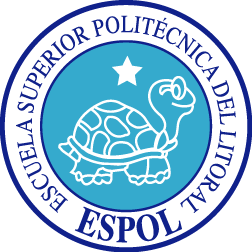 ESCUELA SUPERIOR POLITÉCNICA DEL LITORAL
Guayaquil - Ecuador
“Aplicación Web para la automatización de procesos académicos y administrativos de Instituciones Educativas”
Presentada Por:
 Bárbara  Alexandra  Muñoz  Estrella
Luis  Ángel  Ushca  Pérez